WELCOME
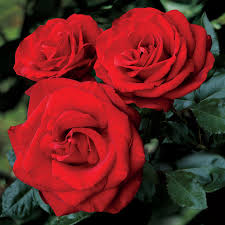 Kazi Umme Kulchum  
Assistant Teacher
Suapara G.K.High School
Shahrasti, Chandpur
Class-Eight
Subject-English First Paper
Unit-3
Lesson-6
Look at the pictures and answer the questions.
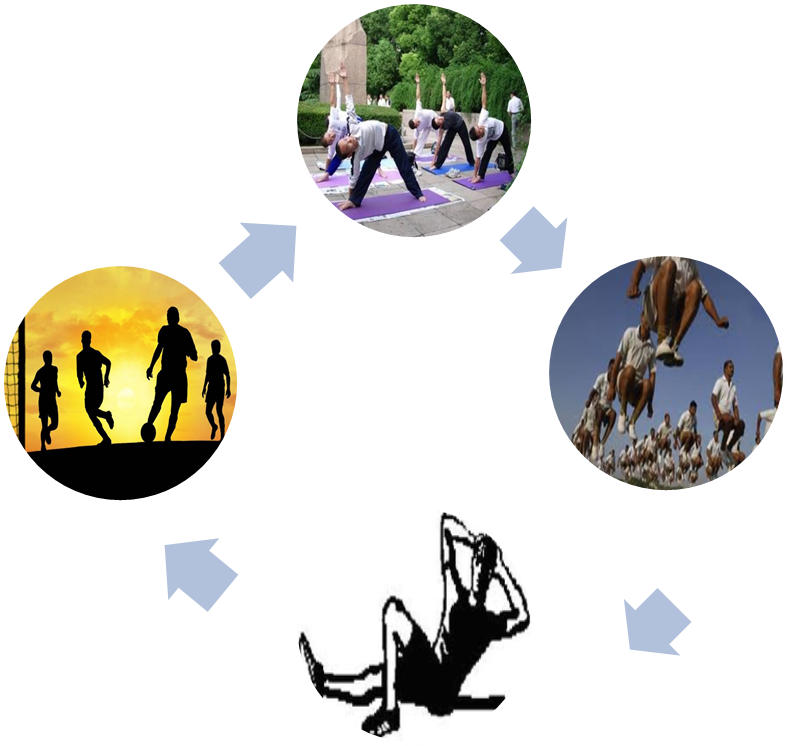 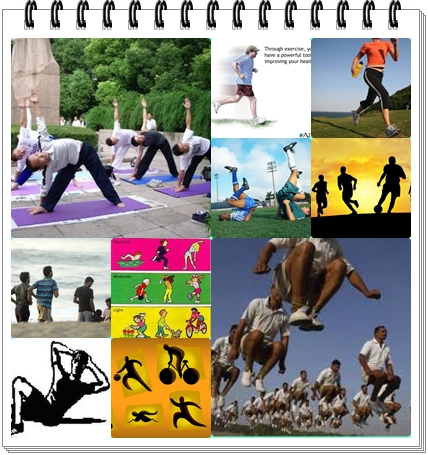 what can you see in the pictures?
Do you go to play ground daily?
Do you take physical exercise regularly?
[Speaker Notes: After eliciting the answers from the learners he/ she can declare the topic.]
TODAY’S  TOPIC
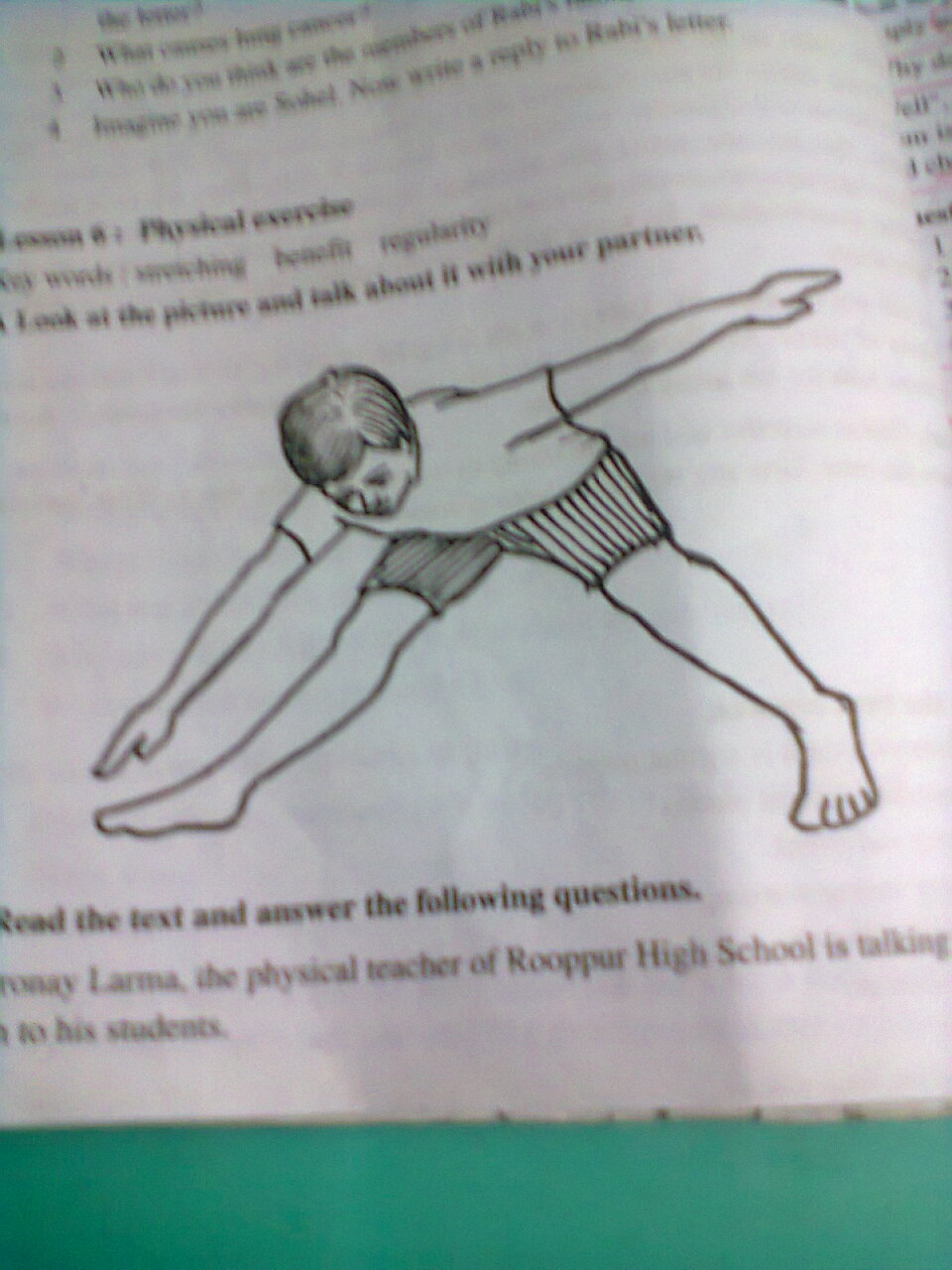 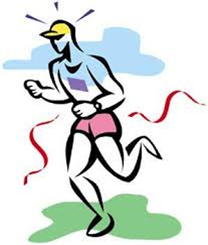 Physical exercise
Lesson-6
Unit-3
LEARNING OUTCOMES
By the  end of the lesson the learners will be
 able to…

1…………Read text trough silent reading;
2………answer question.
Work in pair-pre text reading activity
Look at the  picture and talk about it with your partner. After that, answer the following questions.
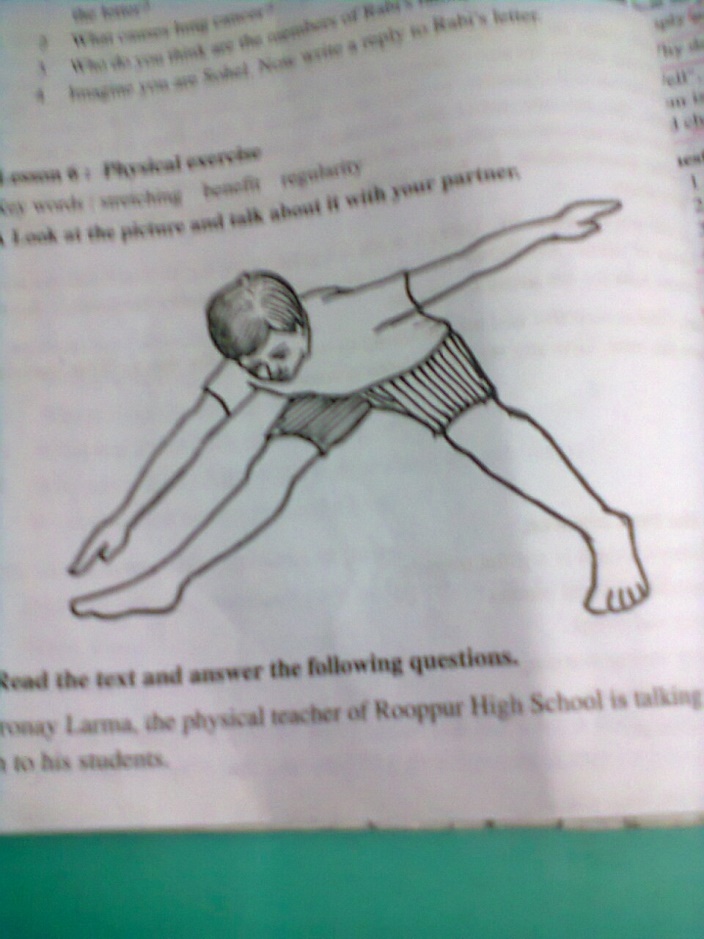 1.Who can you see
 in the picture?
2.What is he doing  ?
3.Can you tell me 
what it is called?
[Speaker Notes: After eliciting the answer the teacher can asked 1-2 students to say  5 sentences on the picture.]
B.TEXT READING
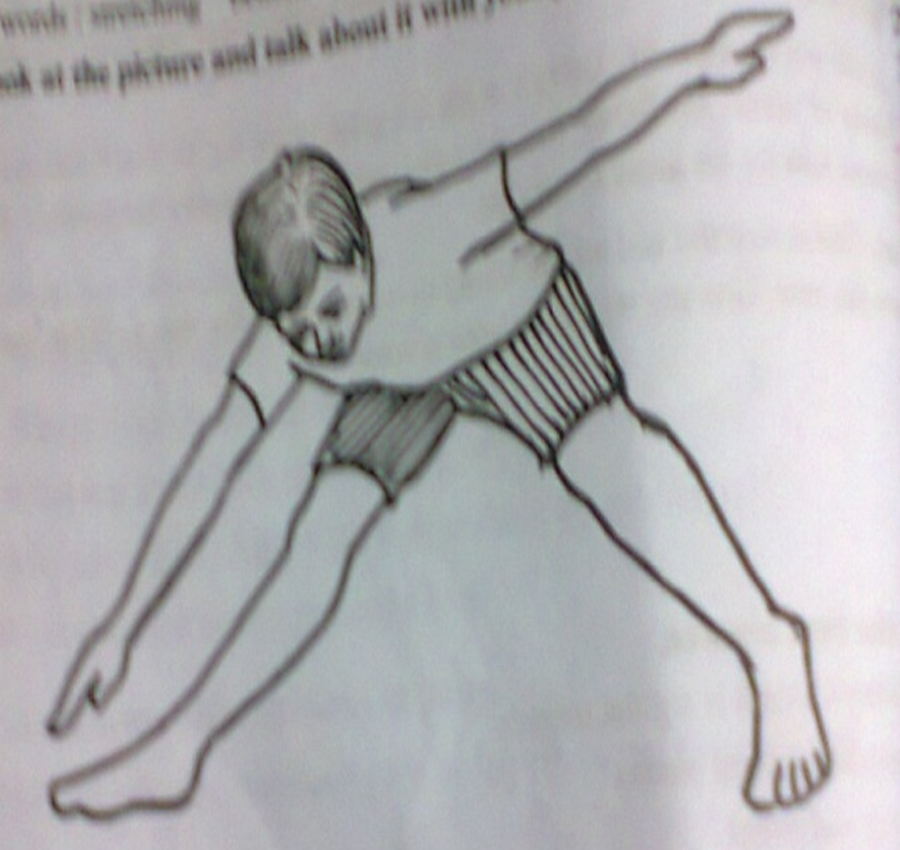 [Speaker Notes: The learners will  be asked for reading the text  silently and I will monitor them. After they have Completed reading, They will answer some questions, match a table . I will  elicit answers from them . Before that, the teacher  can  invite  2-3 students  to pronounce some words  so that  they]
Write word meaning
1.Necessary
2.Proper
3.Tidy
4.Regular
5.Benefit
1.Essential
2.Accurate  
3.Clear
4.Ordinary
5.Something that promotes  or enhances well being; an advantage
Individual work
PROPER REST AND SLEEP
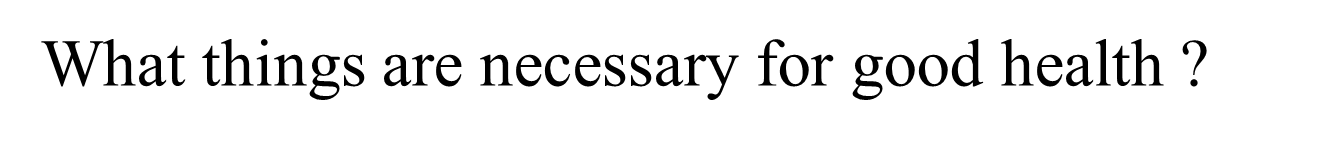 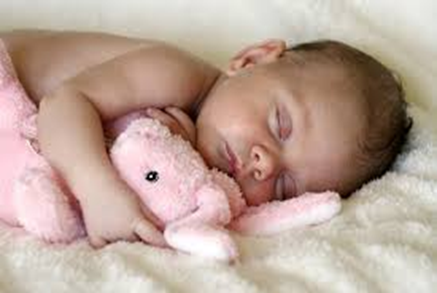 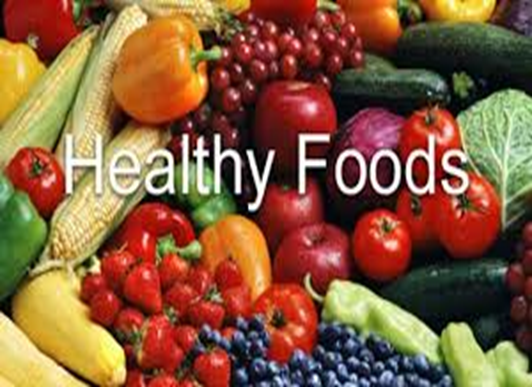 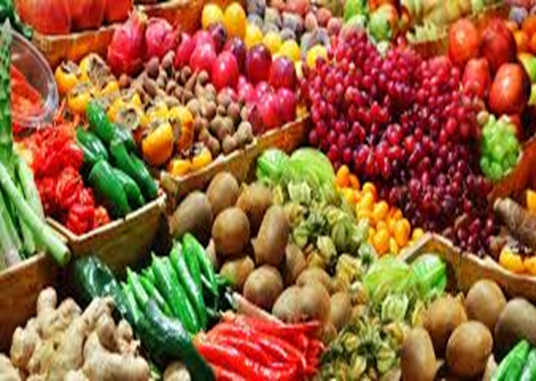 Regular physical exercise
Being/keeping
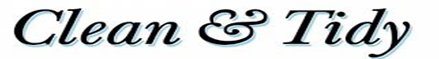 Read the text in silent
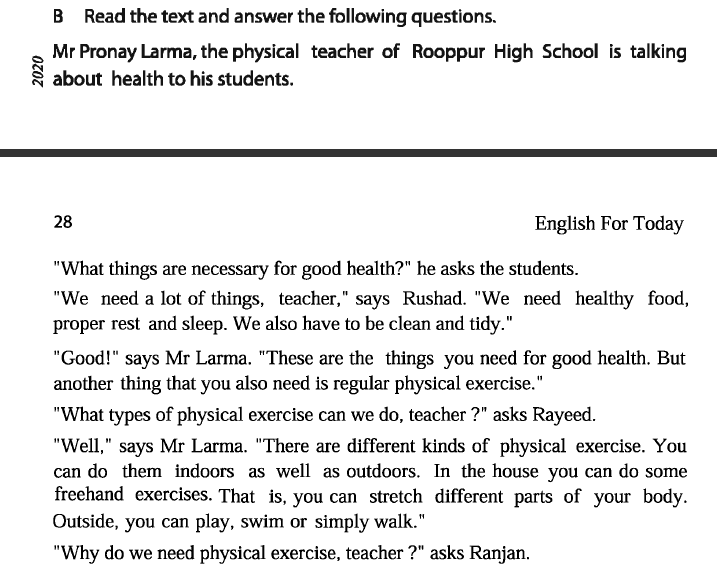 Group work
Here is a list of some physical exercise.write in your notebook which ones are indoor and which are outdoors,and which ones can be done both indoors and outdoors.
1.Playing sports.
2.Swimming.
3.Skipping
4.Jogging.
5.walking.
6.streteching.
:
Evaluation
Answer the following questions.
Which things are  necessary  for  good health?
Name the different  types of physical exercises?
Why do we need to  take physical exercise ?
What type of physical exercise do we do?
Answer
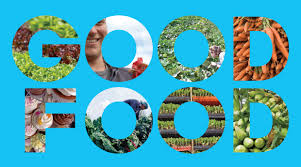 TAKE EXERCISE, PROPER REST AND SLEEP,
EAT GOOD FOOD 
&
 REMAIN HEALTHY.
HOME WORK
What’s  your favourite  sport? Do you take
 part in it? If  so , where do you play it  and
 who with? Now write a paragraph on it. 
.
Thank you a lot
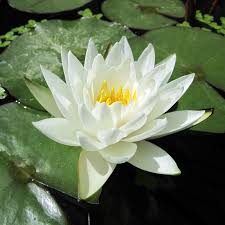